Transverse Asymmetries
G0 Backward Angle
Juliette Mammei
University of Massachusetts,  Amherst
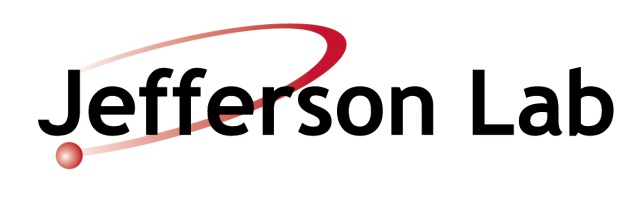 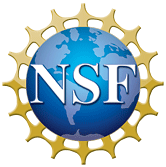 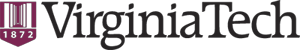 Overview
G0 finished data-taking in 2007

Published forward and backward angle PV asymmetry results → strange quark contribution to the nucleon

Also measured parity-conserving asymmetry at both forward and backward angles
Forward angle - Physical Review Letters 99(9): 092301.
Backward angle – this work, preparing publication 

           Recent work by theorists at our kinematics
2
G0 Experiment
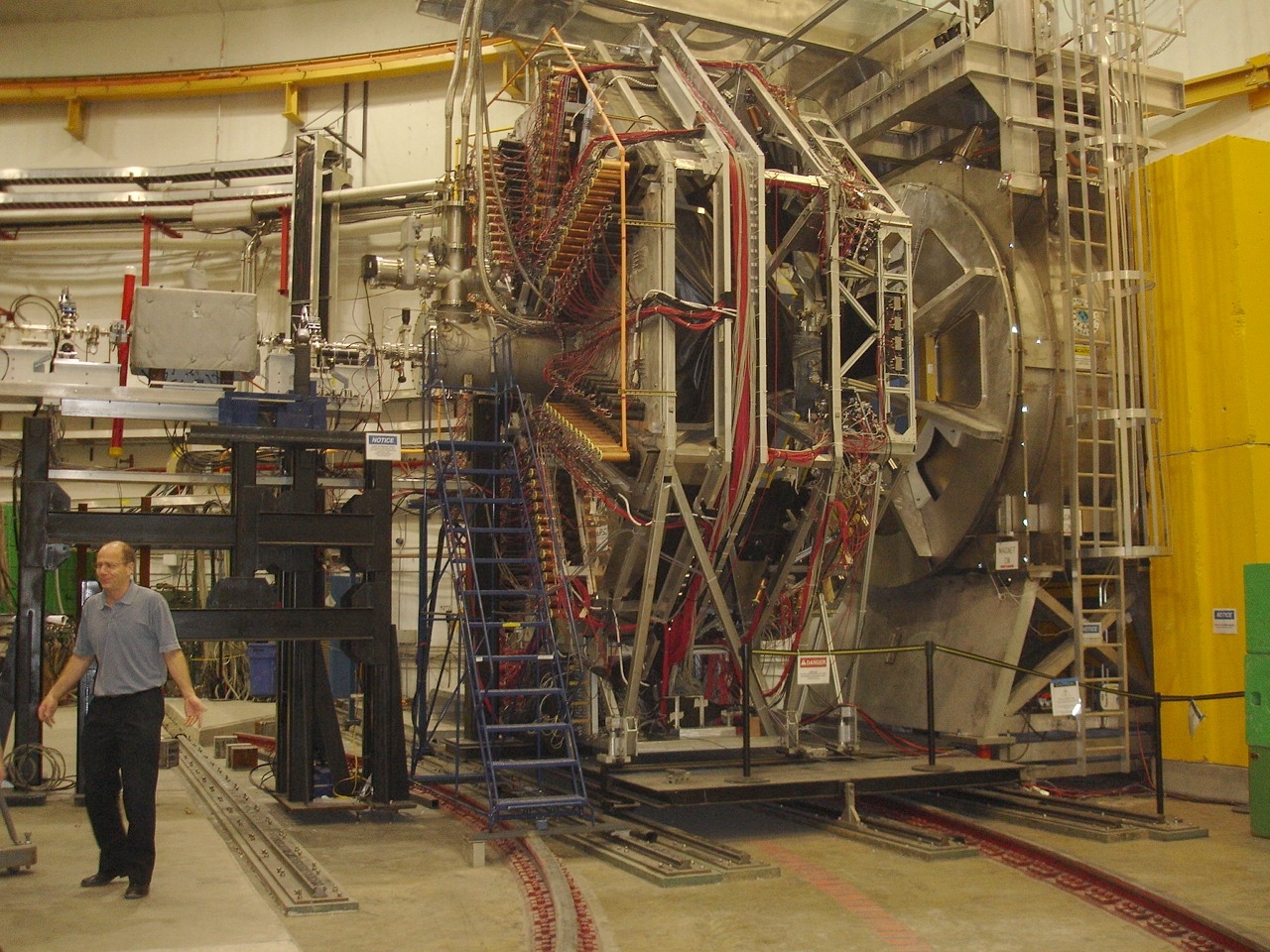 Super-conducting magnet (SMS)
Target service 
module
G0 Beam monitors
LUMIs
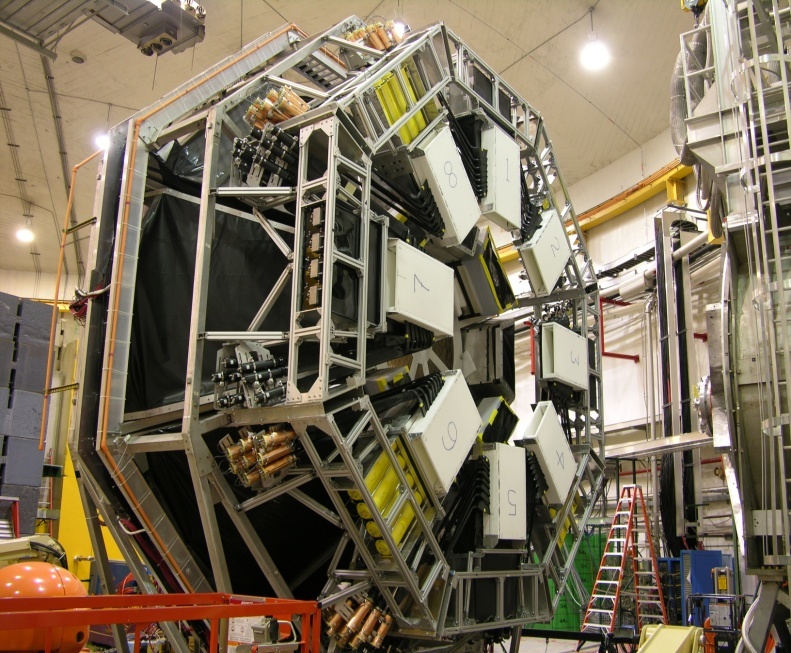 Ferris  wheel
 FPD
Mini-ferris  wheel
 CED+ Cerenkov
View from ~upstream
View from downstream
3
CED + Cerenkov
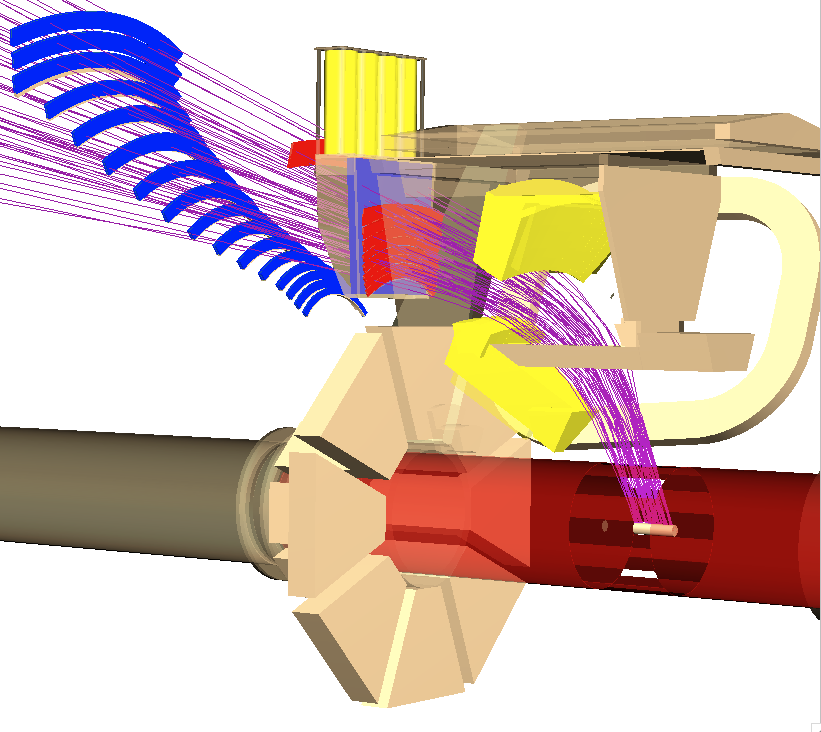 FPD
e- beam
target
G0 Experiment
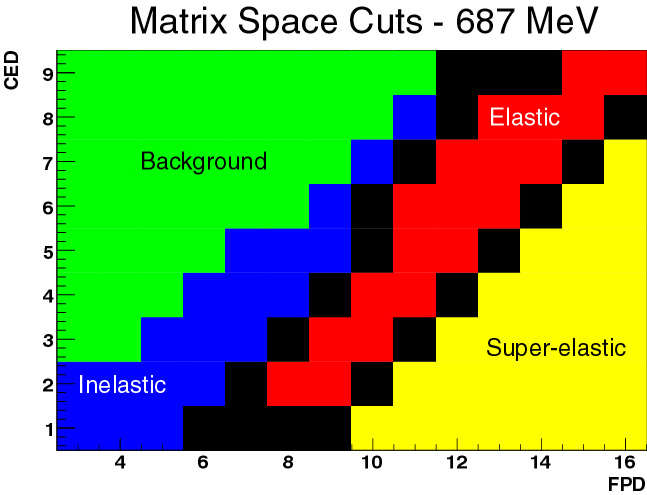 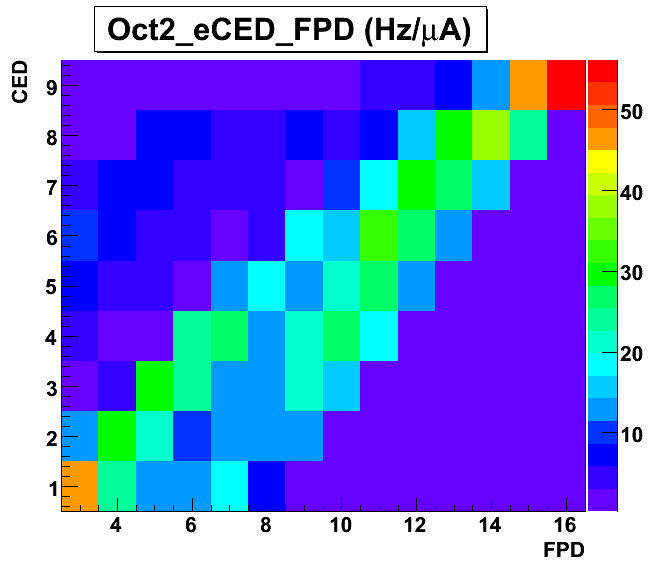 LUMIs
(not shown)
4
Motivation
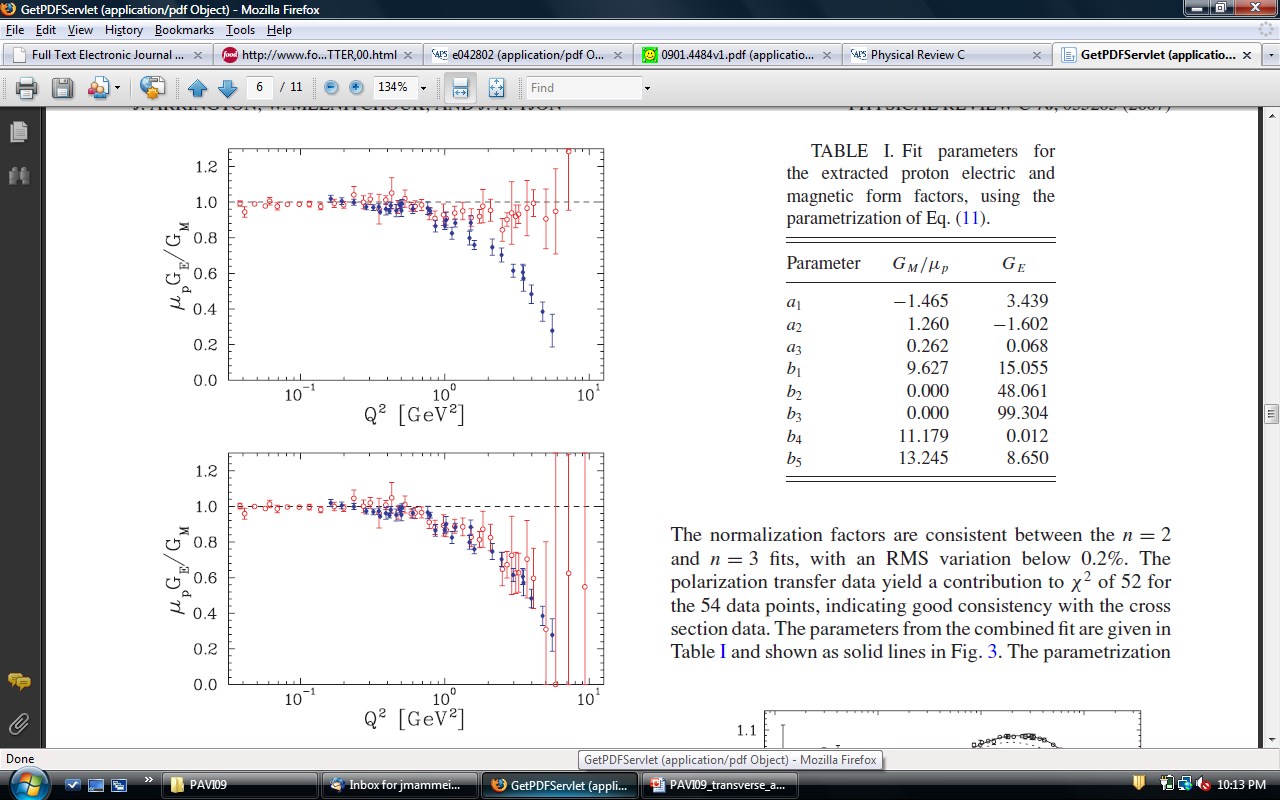 Inclusion of the real part of the 
2γ exchange in the cross section
may account for the difference 
between measurements of GE/GM 
from unpolarized cross section and polarization transfer measurements
without TPE contributions
Arrington, Melnitchouk, Tjon Phys. Rev. C 76, 035205 (2007)
Understanding the transverse asymmetries tests the theoretical framework that calculates the contribution of γZ and W+W- box diagrams that are important corrections to precision electroweak measurements
with TPE contributions
5
Polarized Beam
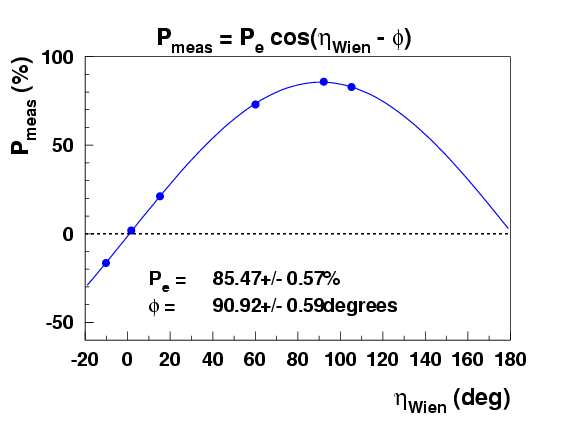 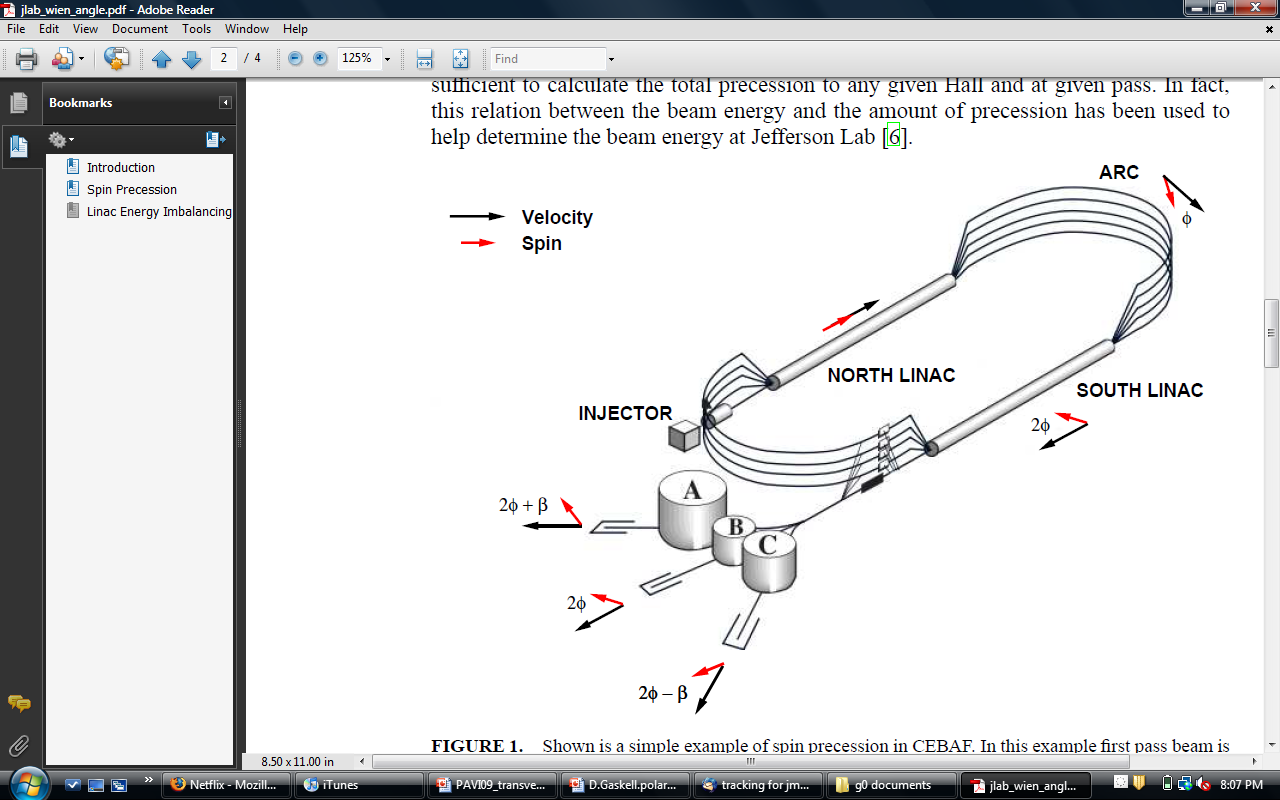 Moller polarimeter measurements give the longitudinal polarization in the hall as a function of wien angle

Pmeas=0 means transversely polarized, in this case at ~0°


IHWP also reverses transverse P
velocity
spin
6
Transverse Asymmetry
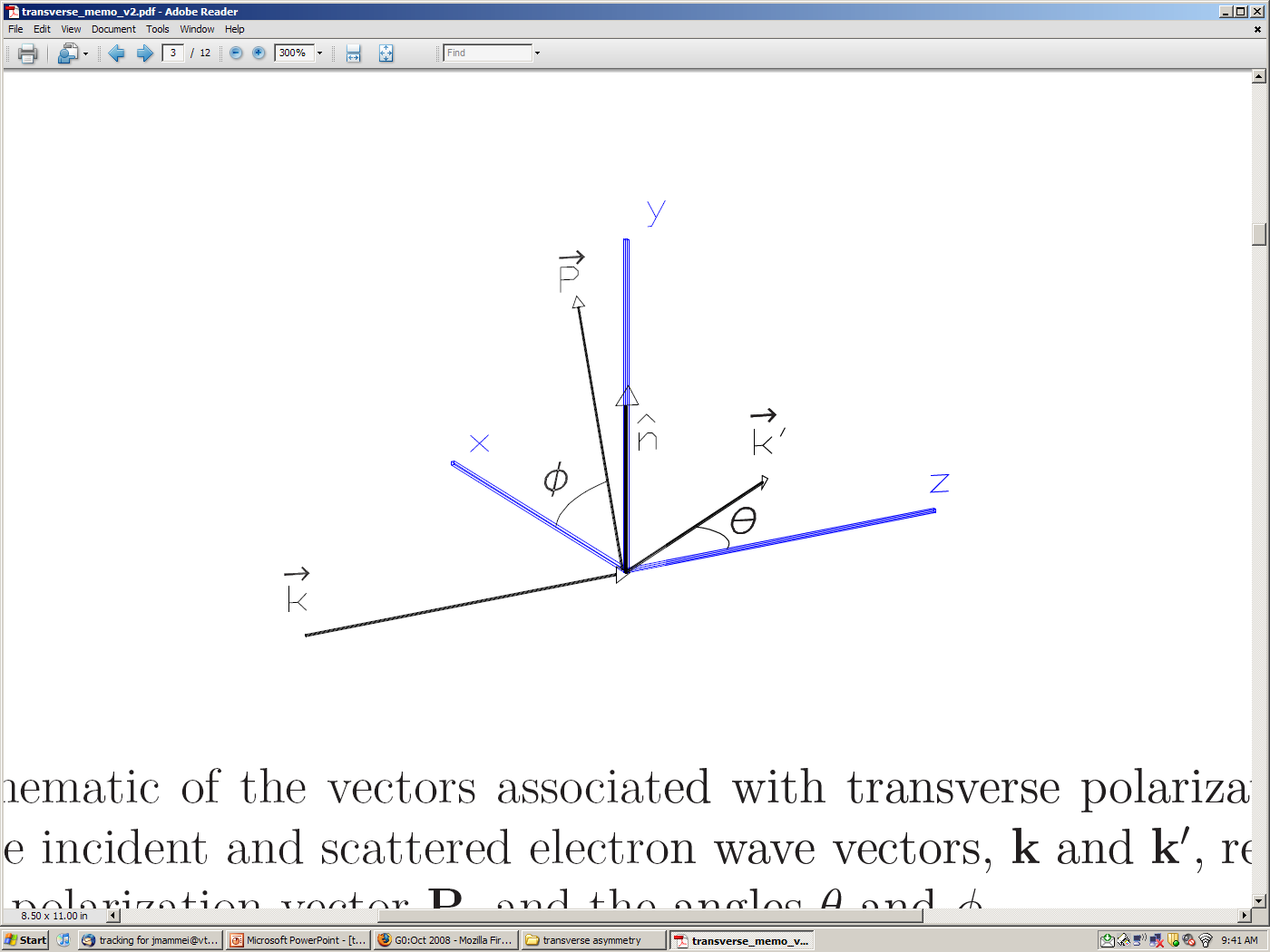 7
Data Summary
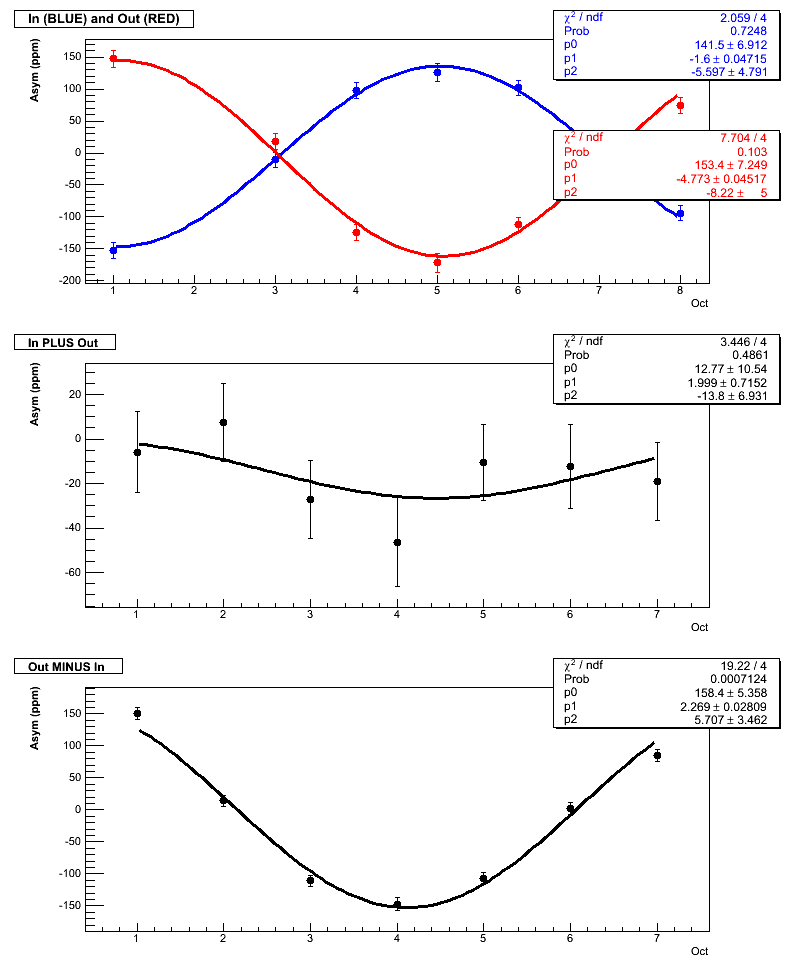 G0 Backward, Transverse:

<θlab> ~ 108° for all 
a total of 

~50 hours of beam
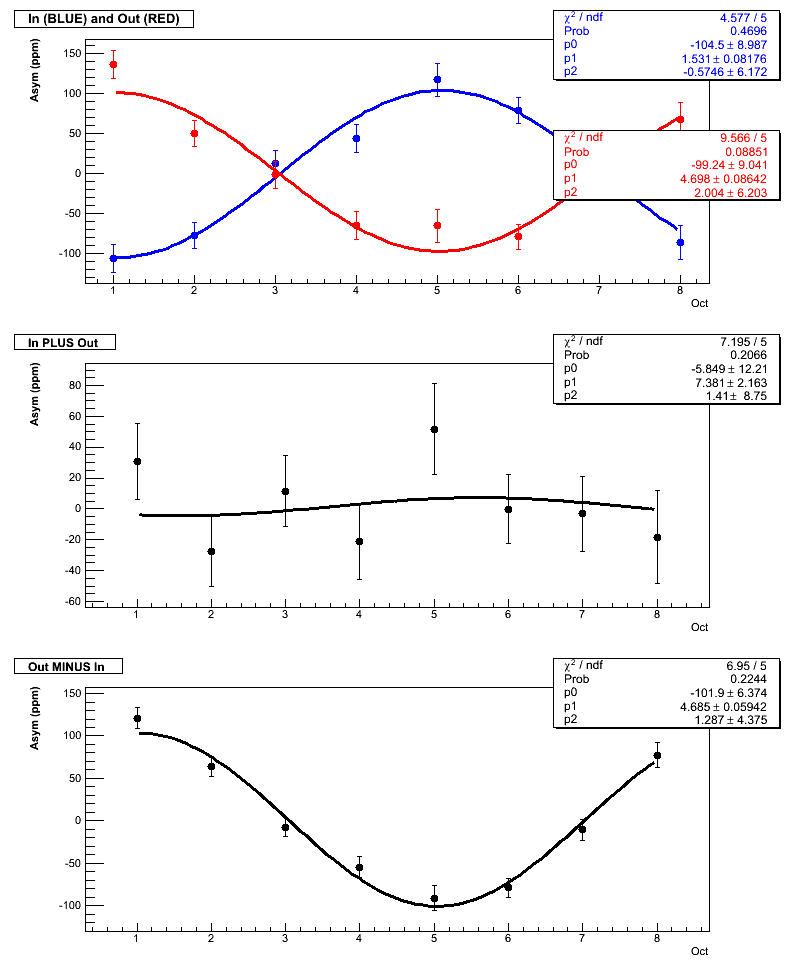 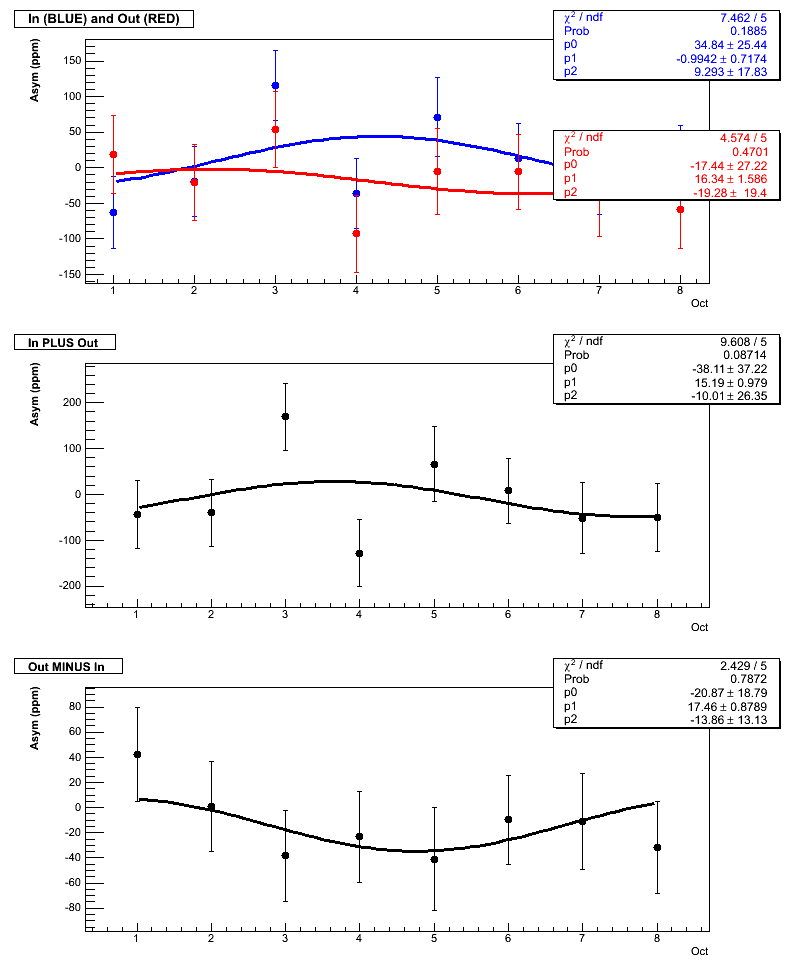 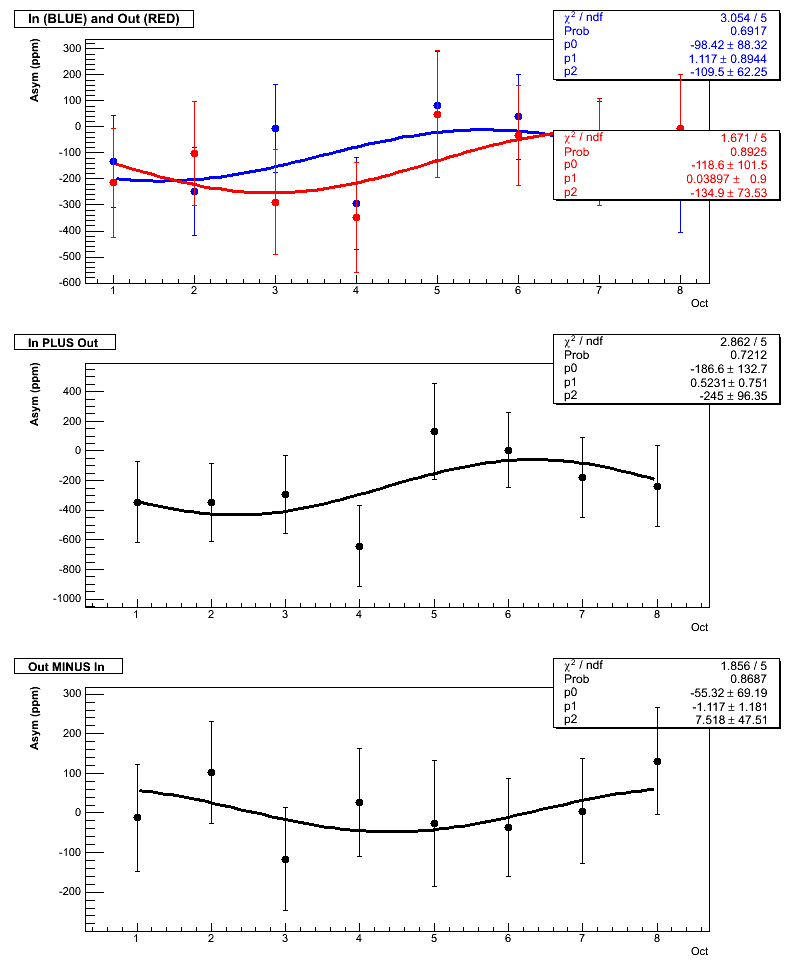 8
Raw asymmetries
[Speaker Notes: Why H687 error bars so bad?]
Analysis Overview
Blinding
Factors
(.75-1.25)
H, D Raw Asymmetries
Ameas
Corrections:

Scaler Counting Correction
Rate Corrections from Electronics
Helicity Correlated Corrections
Beam Polarization
Background Asymmetry
No radiative corrections
Unblind
Transverse Asymmetries
Sinusoidal fit
9
Cerenkov Efficiencies
TOF data (Maud)
ARS data (Alex)
Compare M2/M3 runs (Herbert)
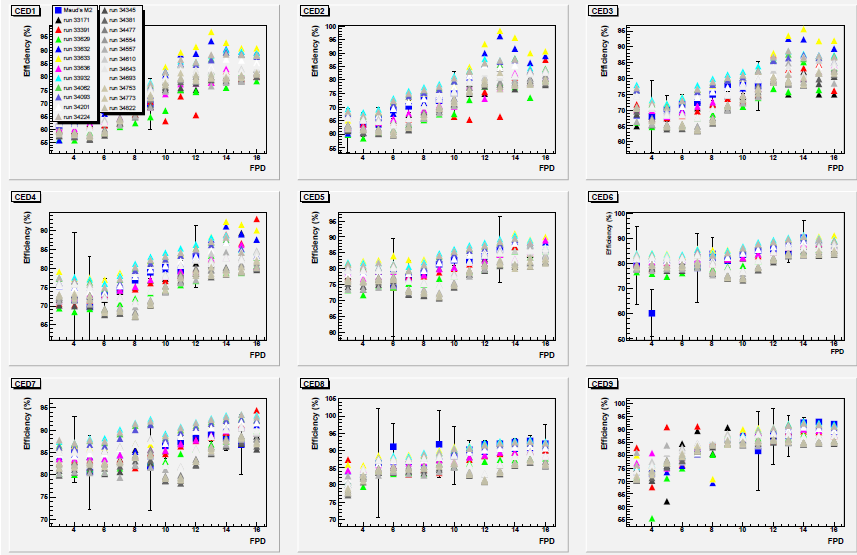 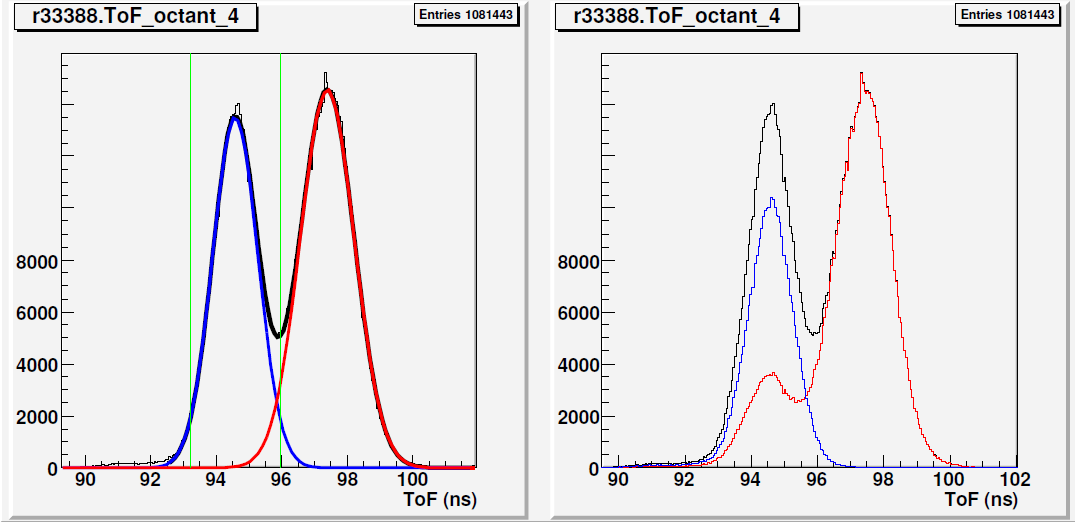 Events identified as electrons or pions by the TOF analysis or the cerenkov
10
[Speaker Notes: Maud used TOF data with cerenkov trigger; Alex used “software trigger”, Herbert compared the ratio of the yields from M2/M3 runs and the calculated probabilities to get two or three hits based on a Poisson distribution, increasing the mean of the distribution,u,  until the ratio of probabilities equaled the ratio of the yields and then got the effiency from the ratio of the measured yield to the calculated total yield.]
Cerenkov Efficiencies
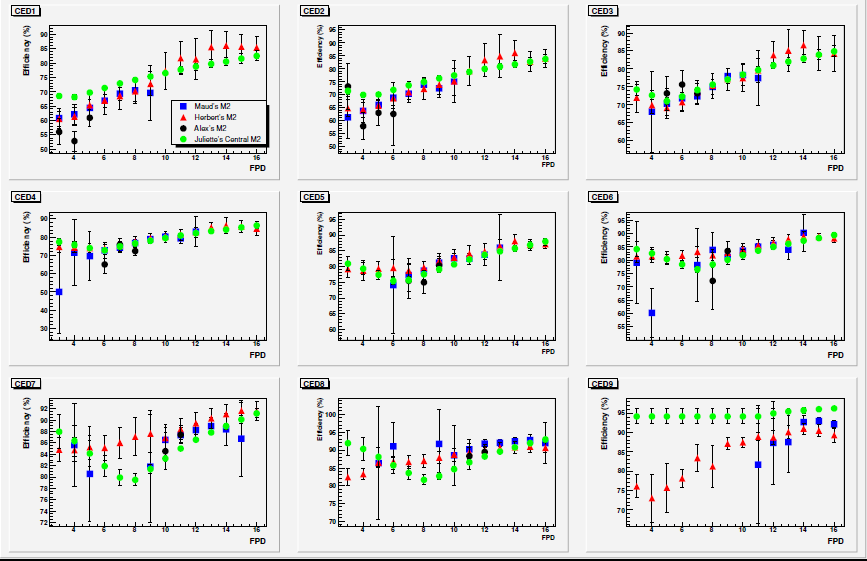 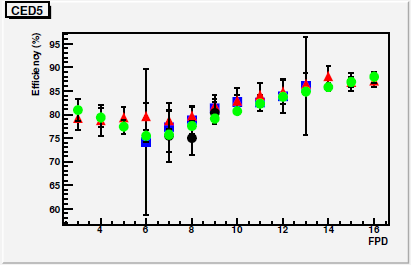 Yields        efficiencies



where X is the distance from the PMTs
and is the angle at the entrance to the 
aerogel

Fit to Maud’s efficiencies (used ToF data)
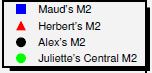 11
e- Transverse Asymmetries
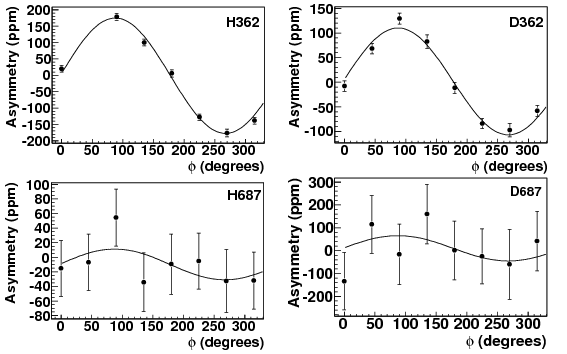 Bn =-108.6 ppm
Bn=-176.2 ppm
Bn =-55.2 ppm
Bn =-21.0 ppm
12
Summary of Results
Backward angle data from other experiments:

	SAMPLE(H): E=192 MeV, Q2=.10 GeV2, θlab =145º, An = -15.4+/- 5.4 ppm
	Phys. Rev. C63 064001 (2001)
 
 	         A4(H): E=315 MeV, Q2=.23 GeV2, θlab =145º, An = -84.81+/- 4.28 ppm
	Eur. Phys. J. A32 497 (2007) (preliminary)

	more from A4 coming soon
13
[Speaker Notes: Why electronics changes D687 so much]
Theory Summary
The predictions of the asymmetry are sensitive to the physics of the
intermediate hadronic state in the 2γ exchange amplitude
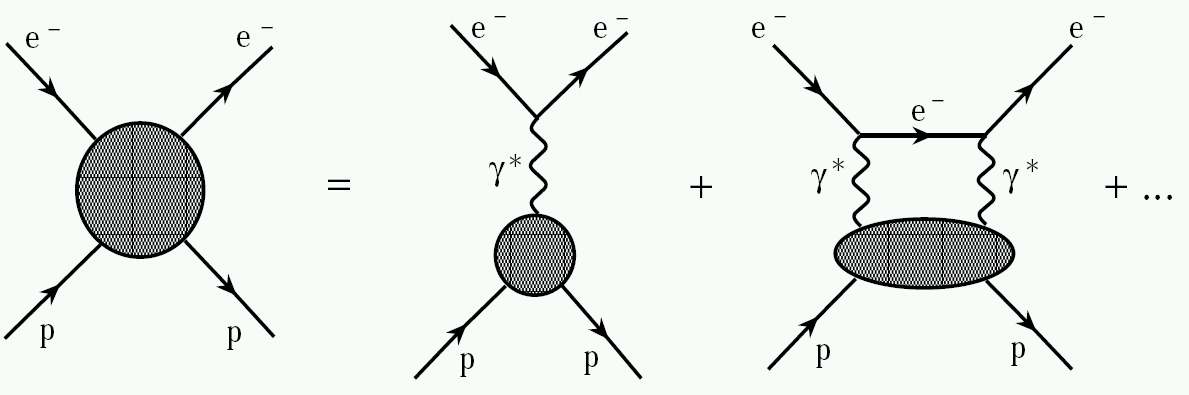 Threshold region: HBχPT
  L. Diaconescu & M.J. Ramsey-Musolf,  Phys. Rev. C70, 054003 (2004)


Resonance region: moderate energy
  B. Pasquini & M. Vanderhaeghen, Phys. Rev. C70, 045206 (2004)


High energy forward scattering region: diffractive limit
  Afanasev & Merenkov, Phys. Lett. B599, 48 (2004)
  Gorchtein, Phys. Lett. B644, 322 (2007)


Hard scattering region: GPDs (Generalized Parton Distributions)
  M. Gorchtein, P.A.M. Guichon, M. Vanderhaeghen, Nuc.Phys. A 741:234-248,2004
14
Theory Summary
The predictions of the asymmetry are sensitive to the physics of the
intermediate hadronic state in the 2γ exchange amplitude
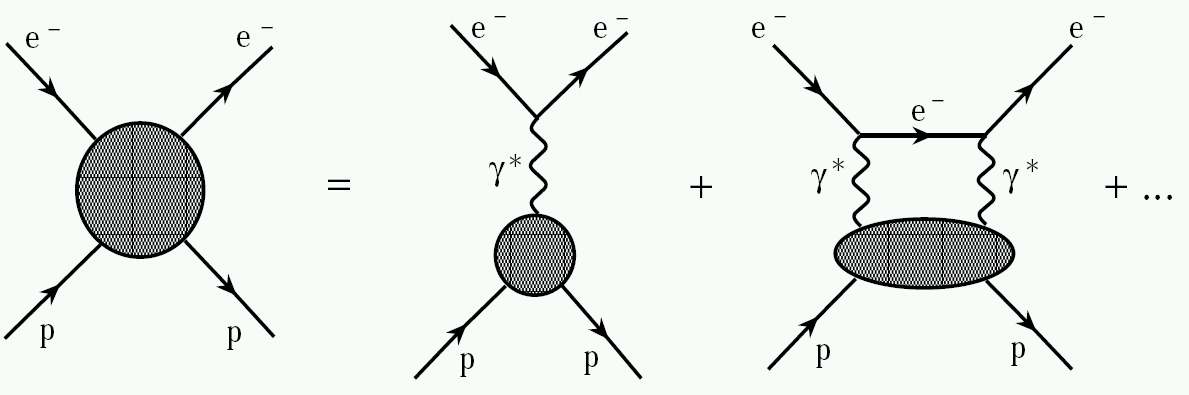 Model the non-forward hadronic tensor for the elastic contribution (X=N) as well as the inelastic contribution in the resonance region (X=πN)
Use phenomenological πN electroproduction amplitudes (MAID) as input
Integrate over different photon virtualities
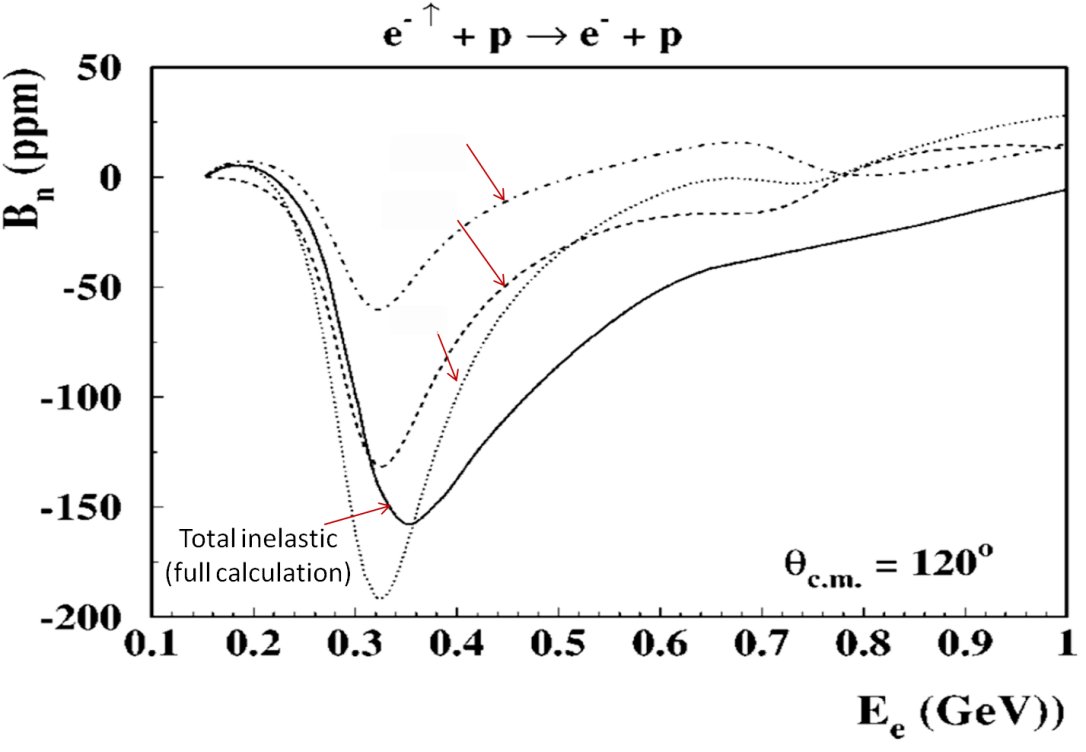 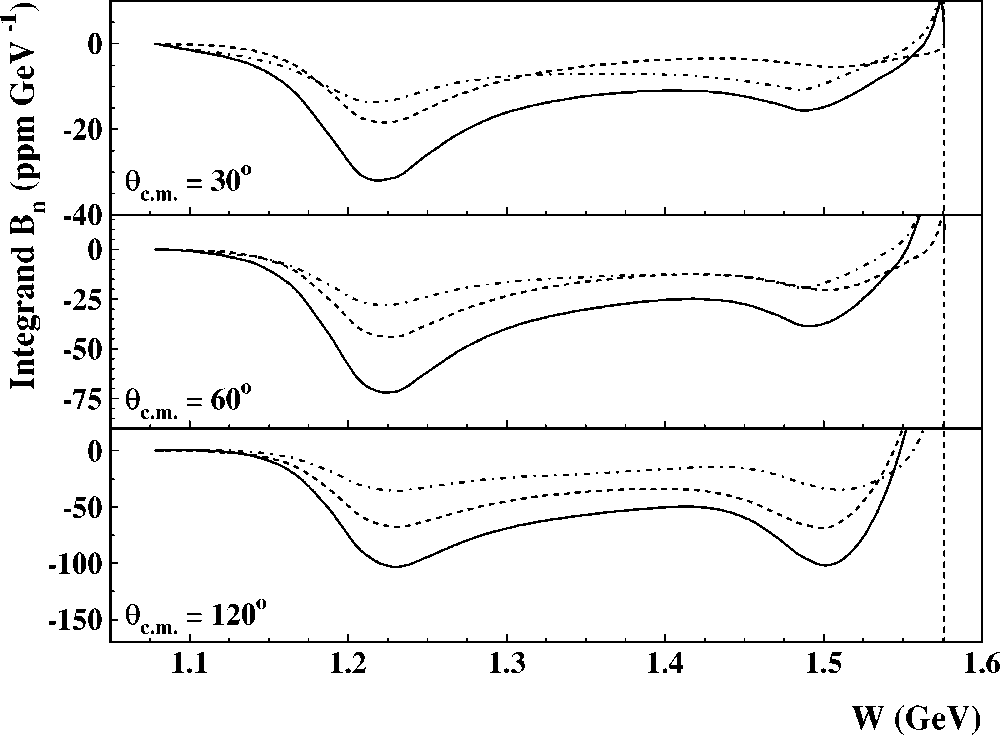 Resonance region: moderate energy
  B. Pasquini & M. Vanderhaeghen, Phys. Rev. C70, 045206 (2004)
Sum
quasi-real Compton scattering,
15
[Speaker Notes: Quasi-real compton scattering at endpoint of integration; dominates up to energies of ~4 GeV explains some features of the theory.]
Comparison to Theory
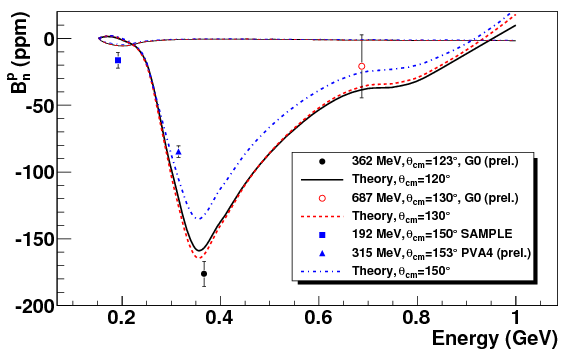 16
Transverse Asymmetriesfor the neutron
In the quasi-static approximation:
687 MeV:    = 2.6 µb/sr    = 1.1 µb/sr
362 MeV: 
   = 23 µb/sr    = 8 µb/sr
Assume 5% error on cross section
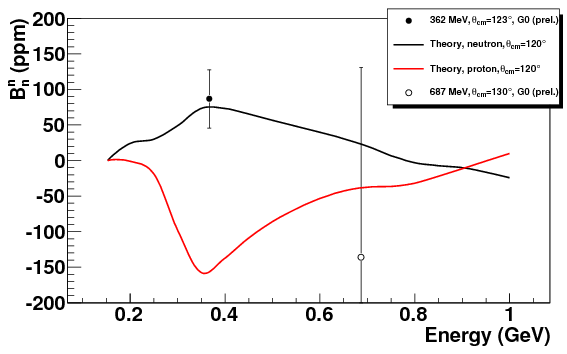 For 362MeV:
For 687MeV:
17
Forward Angle Transverse
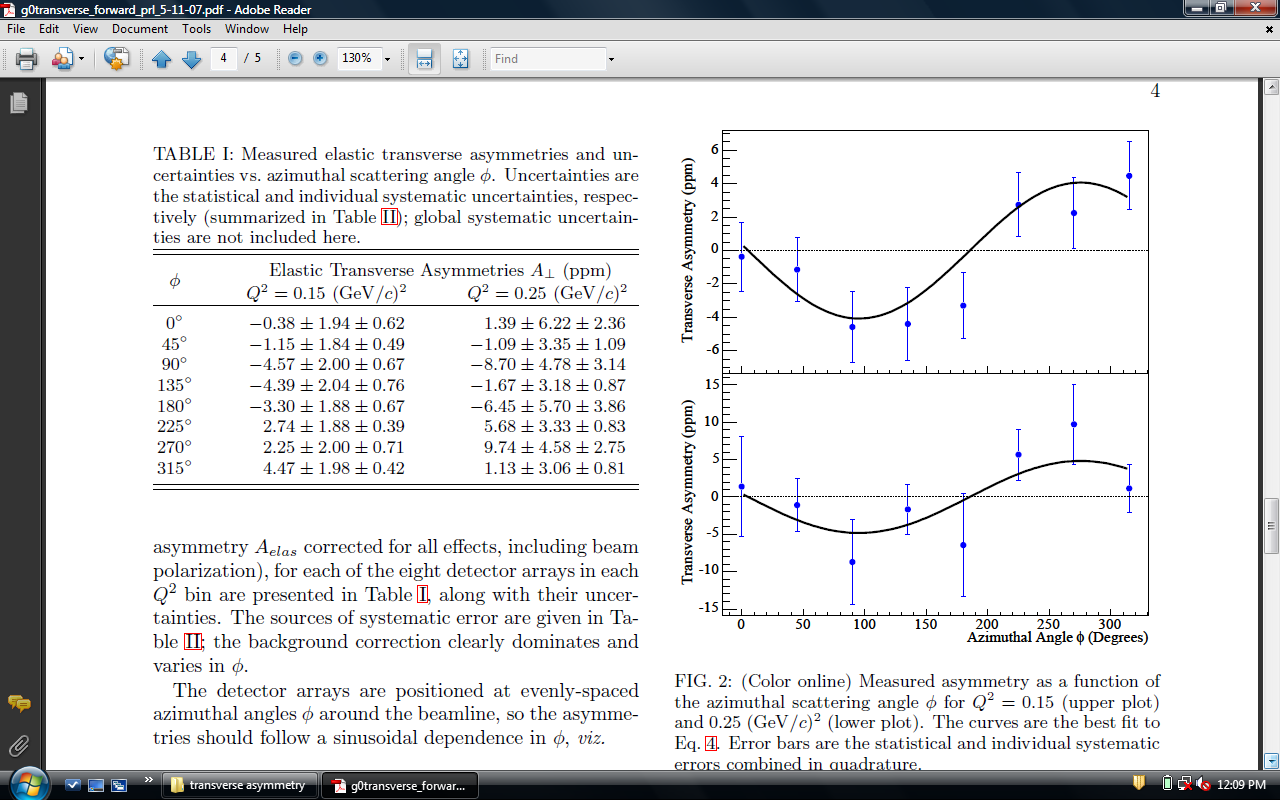 Q2=0.15 GeV2/c2 
θcm=20.2°
Ebeam =3 GeV
Q2=0.25 GeV2/c2 
θcm=25.9°
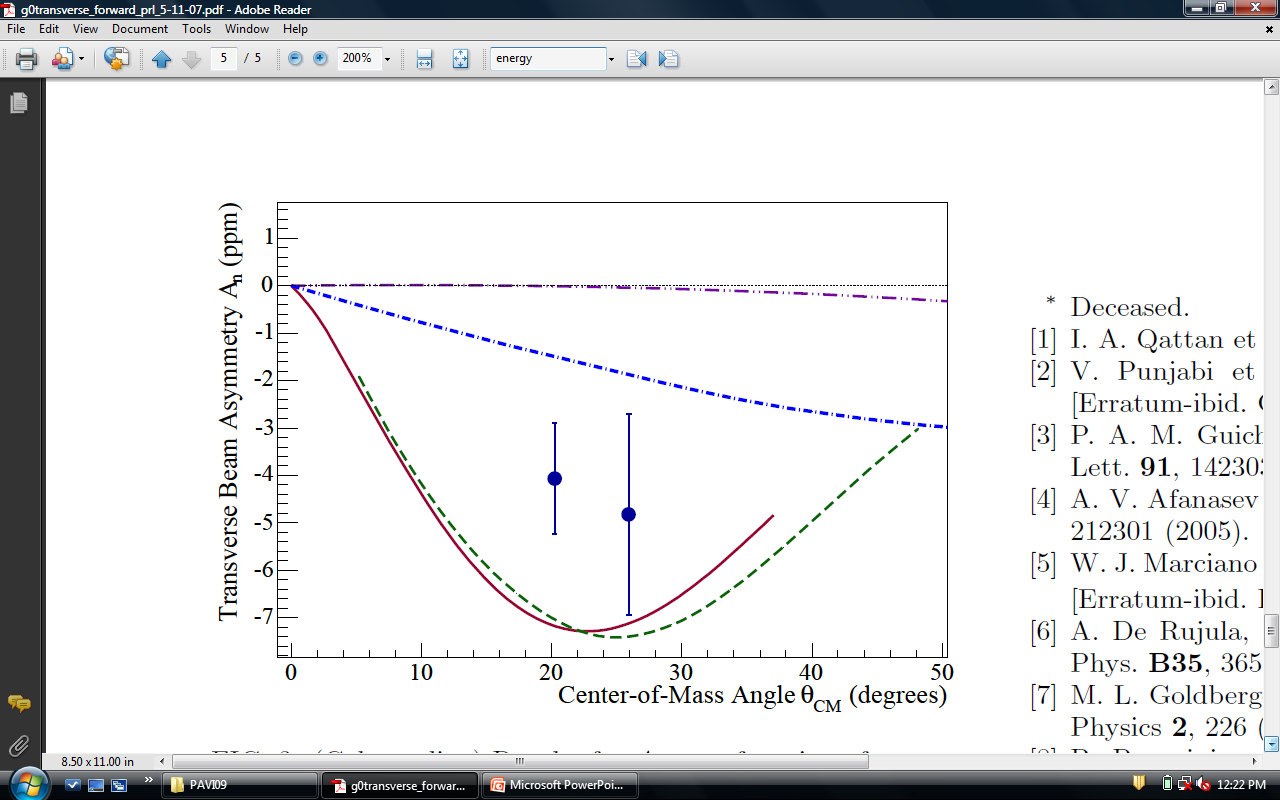 18
Conclusions
Backward angle transverse asymmetries consistent with a resonance region model that includes the inelastic intermediate hadronic states

G0 more than doubled the world dataset for the transverse asymmetries at backward angles on the proton

We provide the first measurement of the transverse asymmetry for the neutron
19
The G0 Collaboration
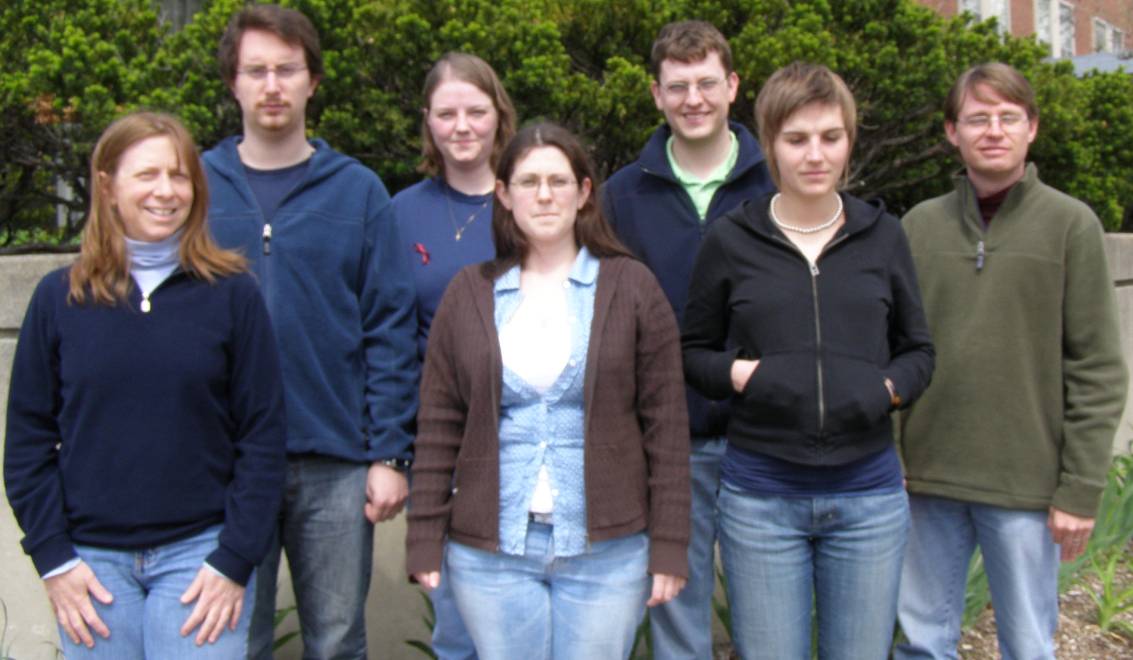 G0 Spokesperson: Doug Beck (UIUC)

California Institute of Technology, Carnegie-Mellon University, College of William and Mary, Hendrix College, IPN Orsay, JLab, LPSC Grenoble, Louisiana Tech, New Mexico State University, Ohio University, TRIUMF, University of Illinois, University of Kentucky, University of Manitoba, University of Maryland, University of Winnipeg, Virginia Tech, Yerevan Physics Institute, University of Zagreb
Analysis Coordinator: Fatiha Benmokhtar (Carnegie-Mellon,Maryland) 

Thesis Students:
Stephanie Bailey (Ph.D. W&M, Jan ’07, not shown) 
 From left to right: Colleen Ellis (Maryland) , Alexandre Coppens (Manitoba), 
Juliette Mammei (VA Tech), Carissa Capuano (W&M), 
Mathew Muether (Illinois), Maud Versteegen (LPSC) , John Schaub (NMSU)
20
Backup Slides
21
Theory Summary
The predictions of the asymmetry are sensitive to the physics of the
intermediate hadronic state in the 2γ exchange amplitude
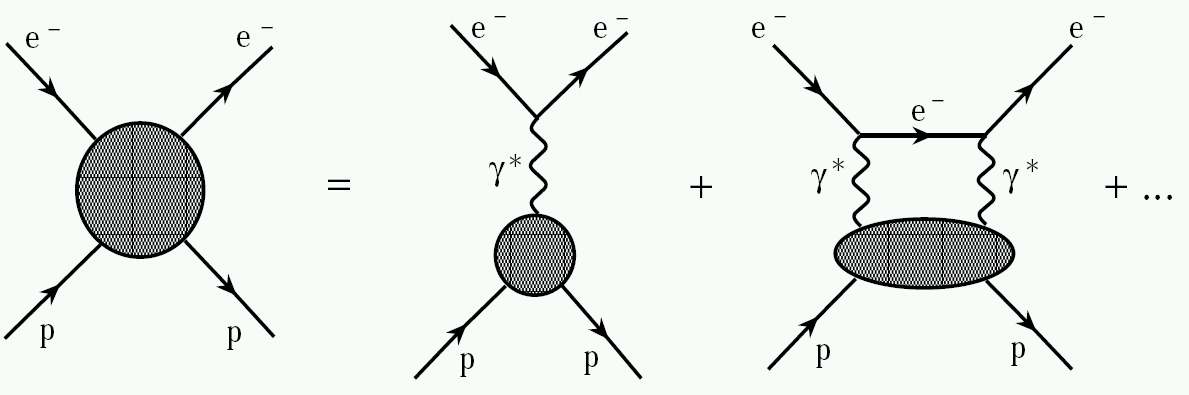 Resonance region: moderate energy
  B. Pasquini & M. Vanderhaeghen, Phys. Rev. C70, 045206 (2004)
Model the non-forward hadronic tensor for the elastic contribution (X=N) as well as the inelastic contribution in the resonance region (X=πN)

Use phenomenological πN electroproduction amplitudes (MAID) as input

Integrate over different photon virtualities
22
[Speaker Notes: Quasi-real compton scattering]
Theory Summary
Resonance region: moderate energy
  B. Pasquini & M. Vanderhaeghen, Phys. Rev. C70, 045206 (2004)
Model the non-forward hadronic tensor for the elastic contribution (X=N) as well as the inelastic contribution in the resonance region (X=πN)

Use phenomenological πN electroproduction amplitudes (MAID) as input

Integrate over different photon virtualities
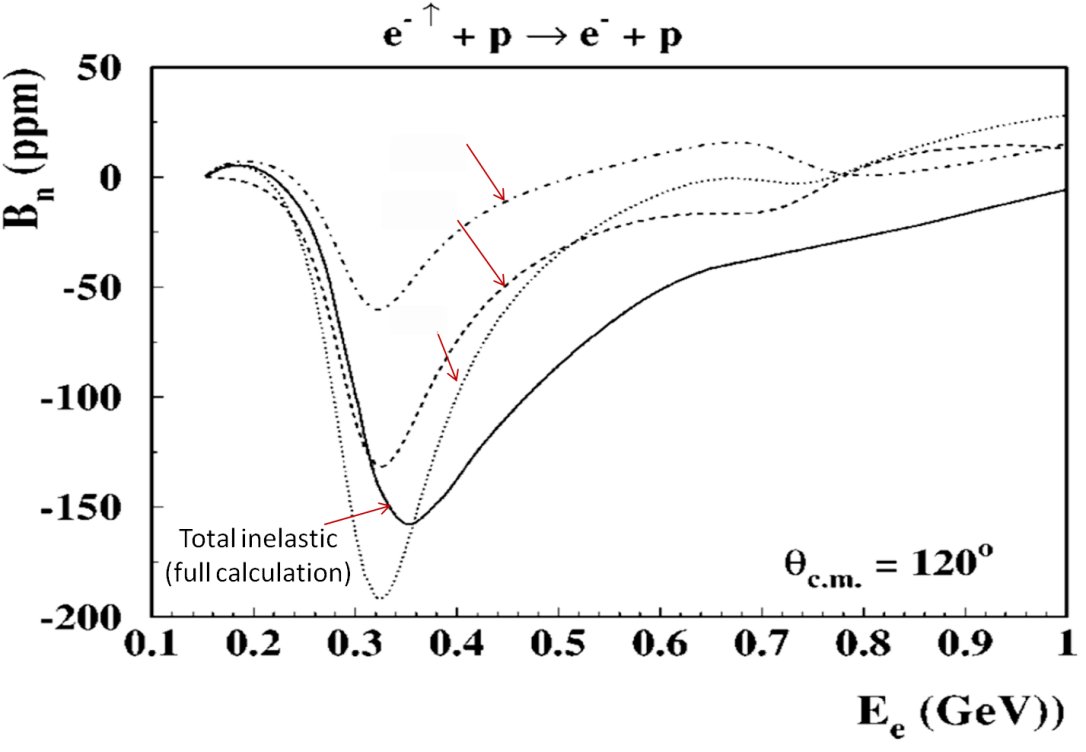 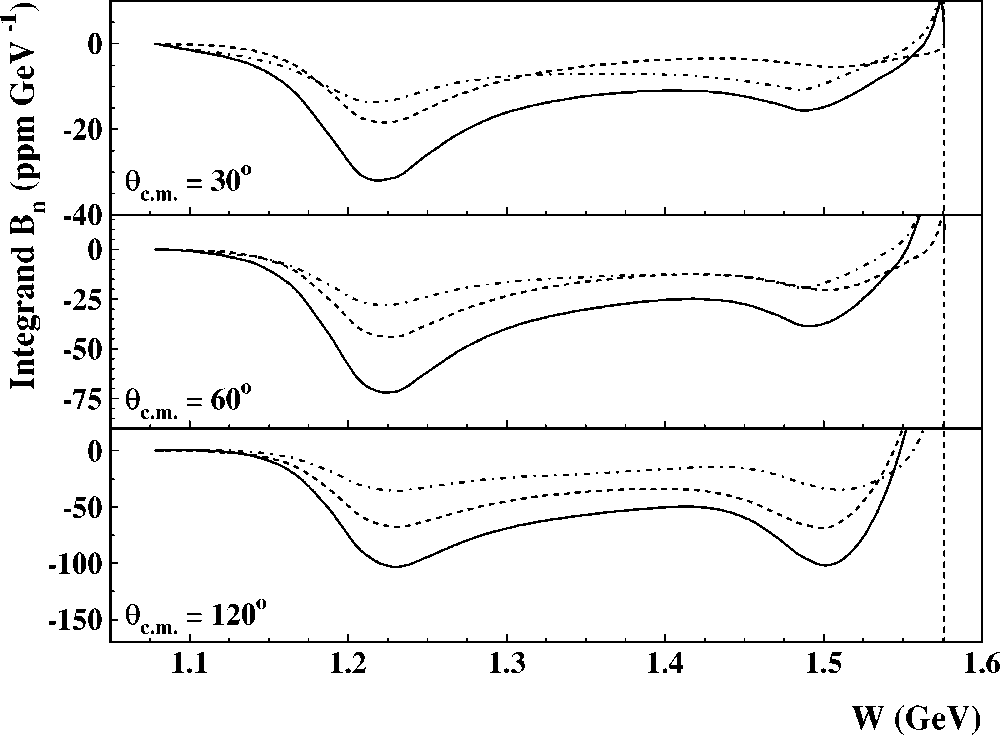 Sum
quasi-real Compton scattering,
23
Background Corrections
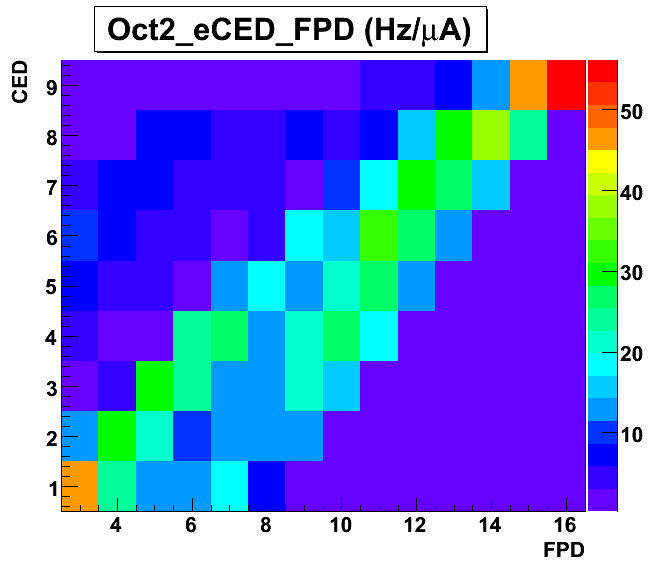 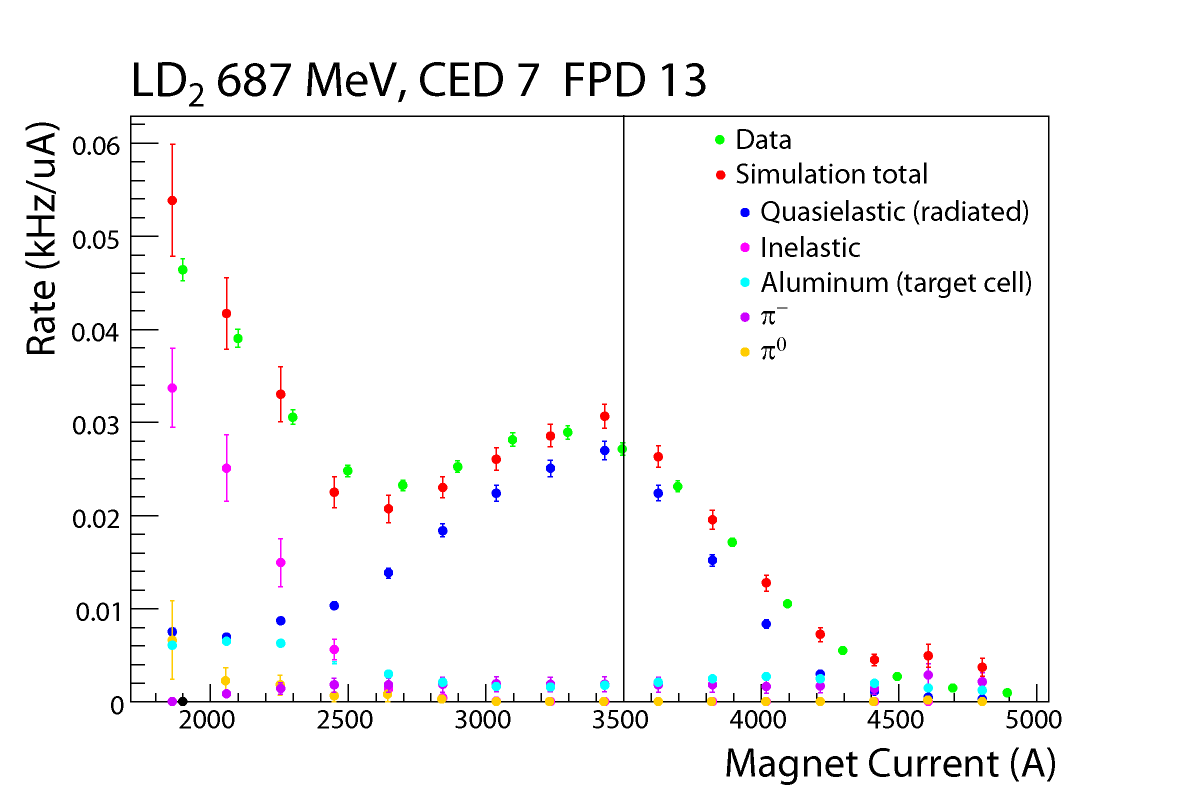 24
Resonance Region Estimates
Different hadronic 
intermediate states:
N
π N
Sum
“It will be interesting to check that for backward angles, the beam normal SSA indeed grows to the level of tens of ppm in the resonance region.”
25
Theory Summary
- contains intermediate hadronic state information
26
Luminosity Monitors/Phases
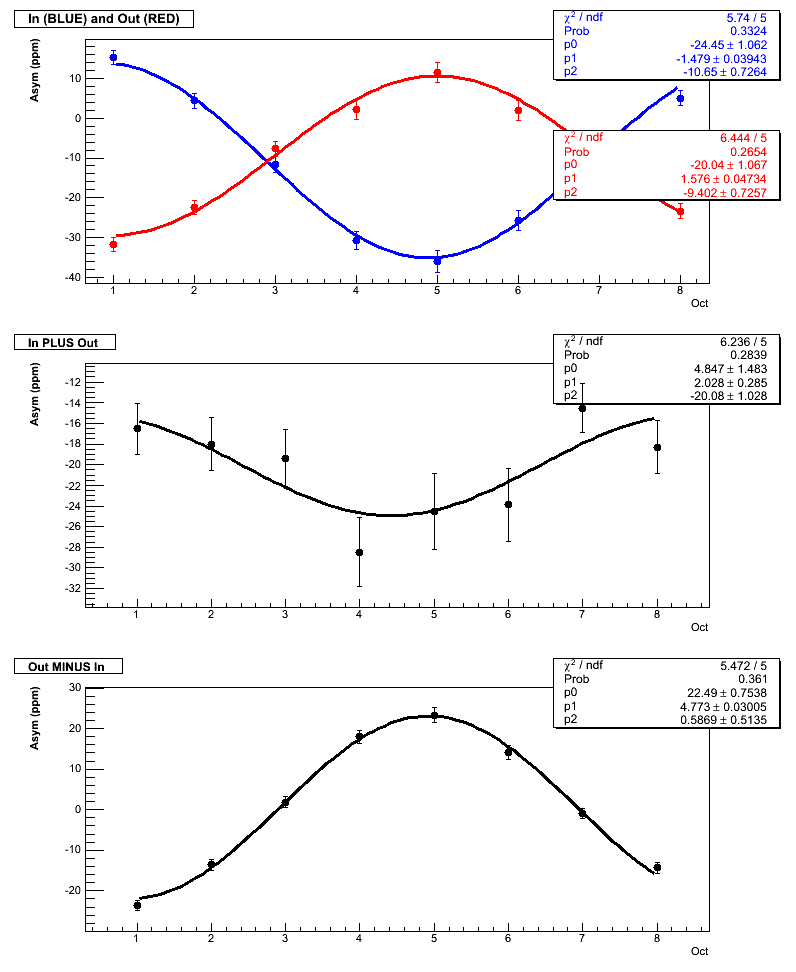 H362
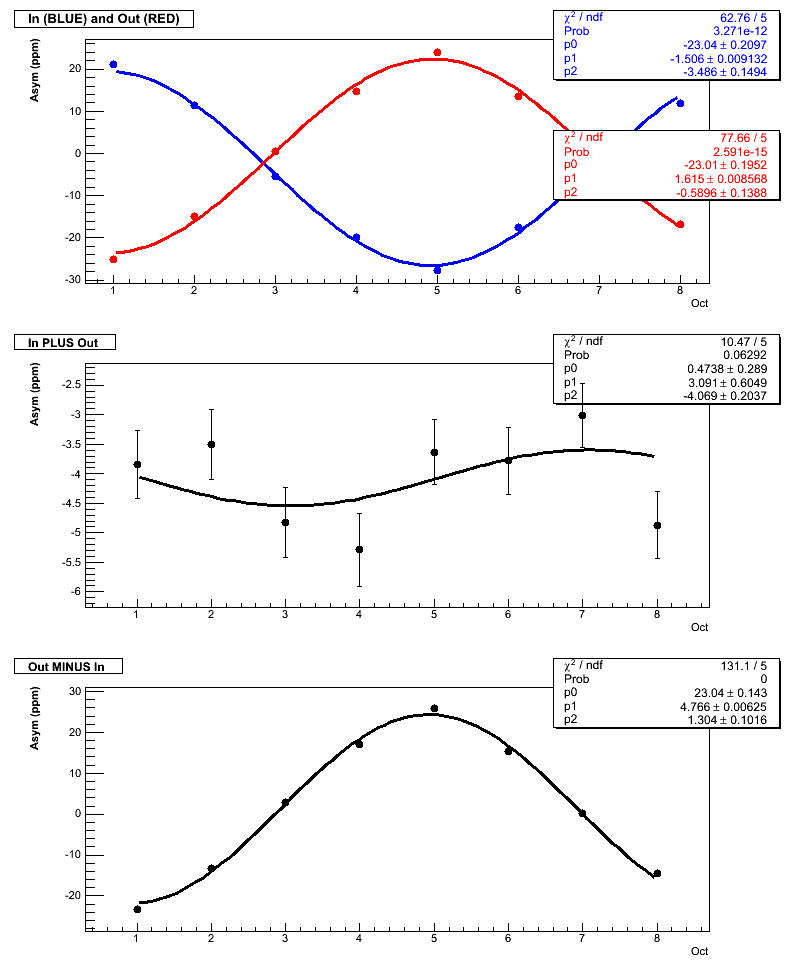 D362
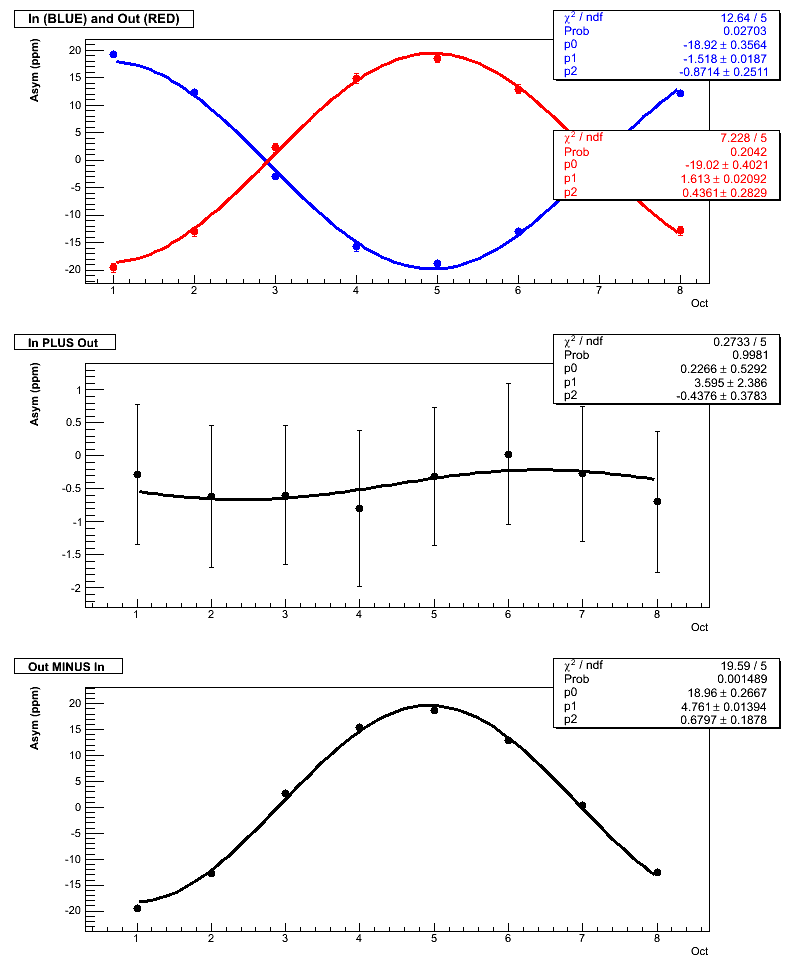 H687
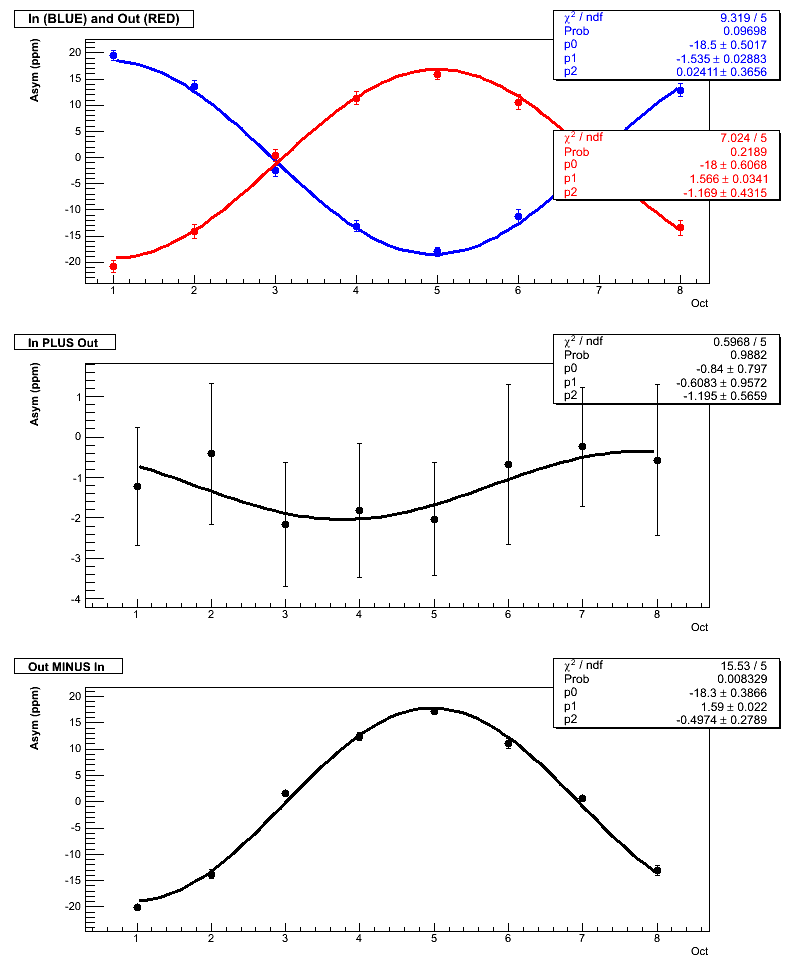 D687
27
Forward Angle Transverse
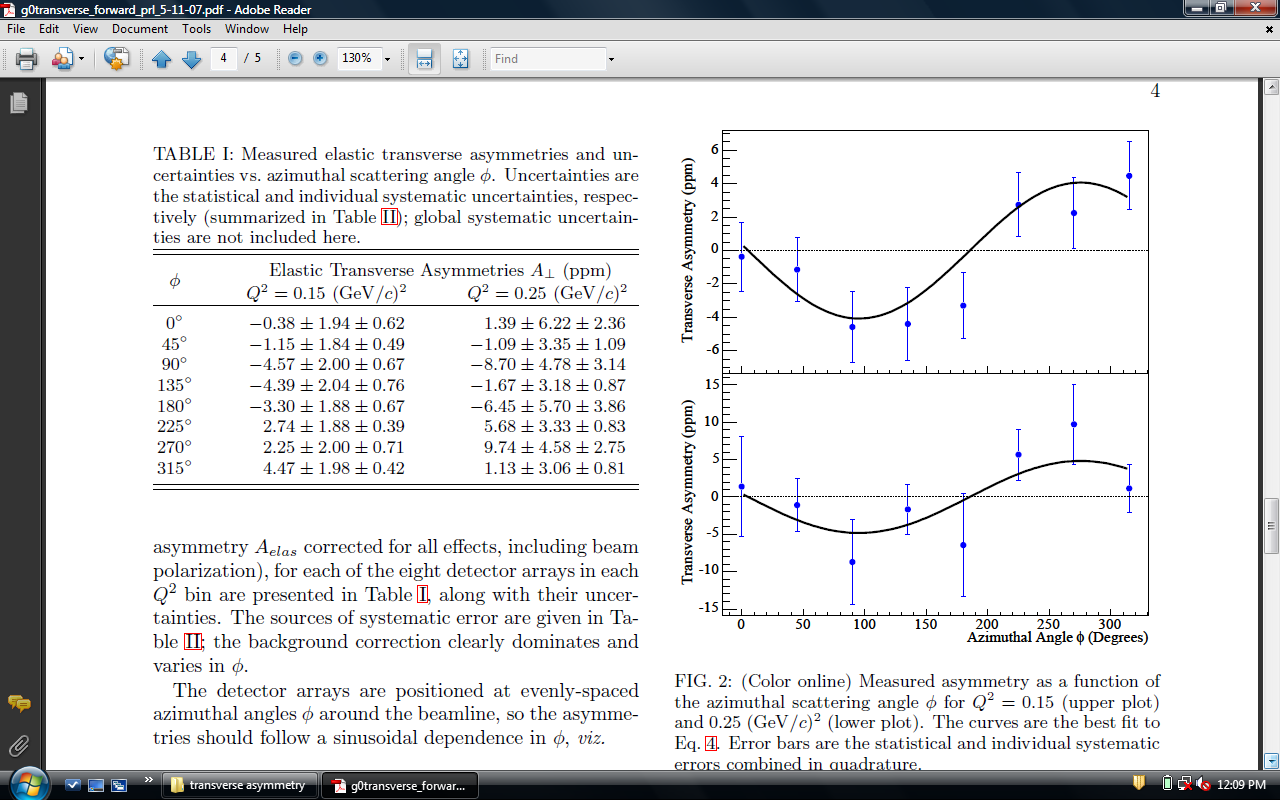 Q2=0.15 GeV2/c2 
θcm=20.2°
Ebeam =3 GeV
Q2=0.25 GeV2/c2 
θcm=25.9°
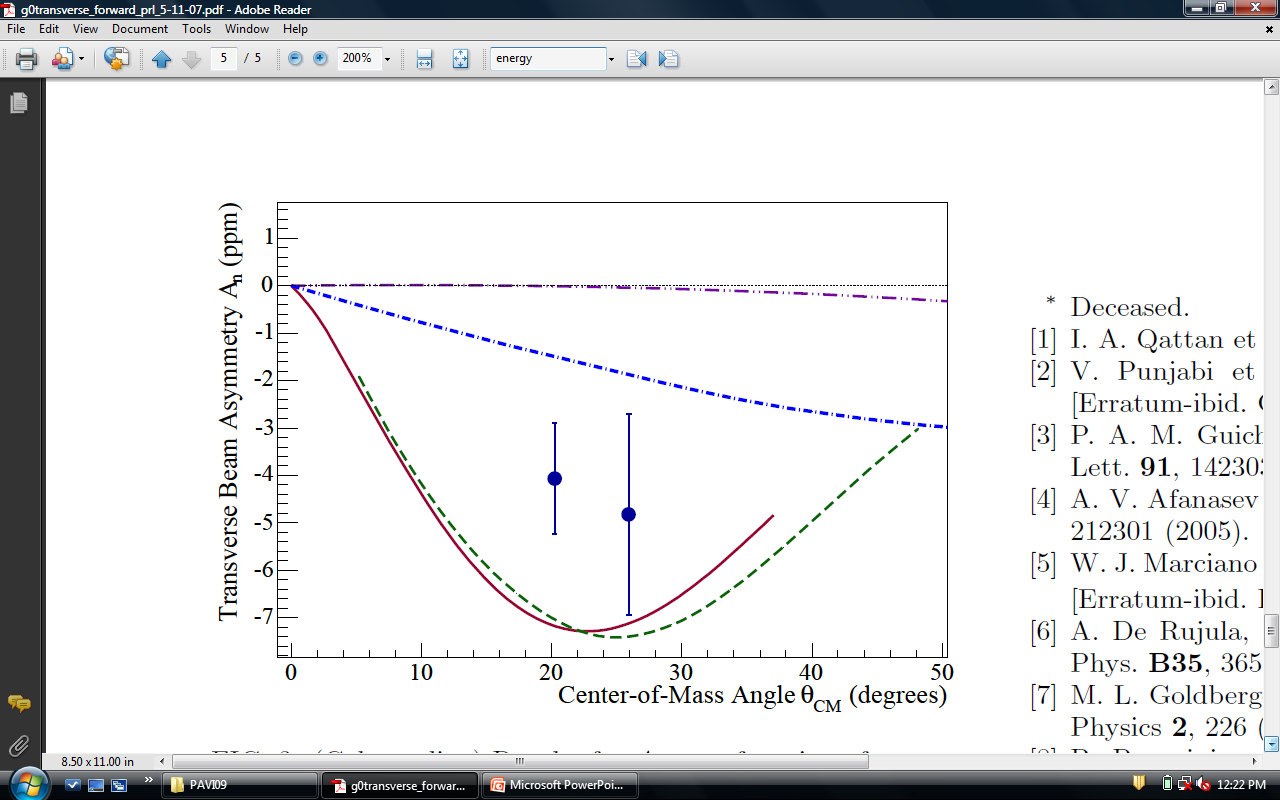 28
Transverse Uncertaintyin Longitudinal Data
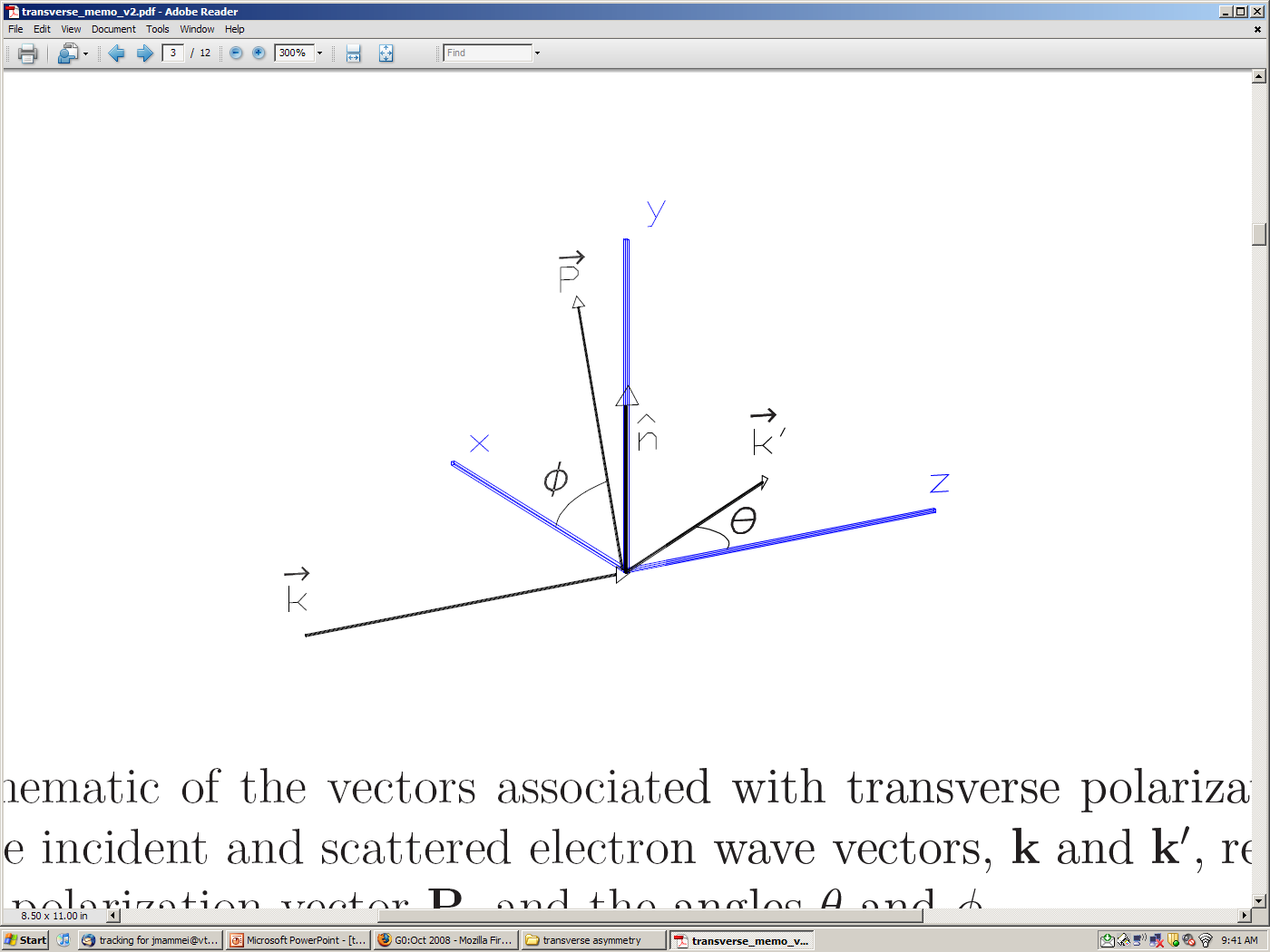 Upper estimate of detector asymmetry factor:
If you assign all octant variation in yields to variation in central scattering angle
29
Pion Asymmetriesraw data
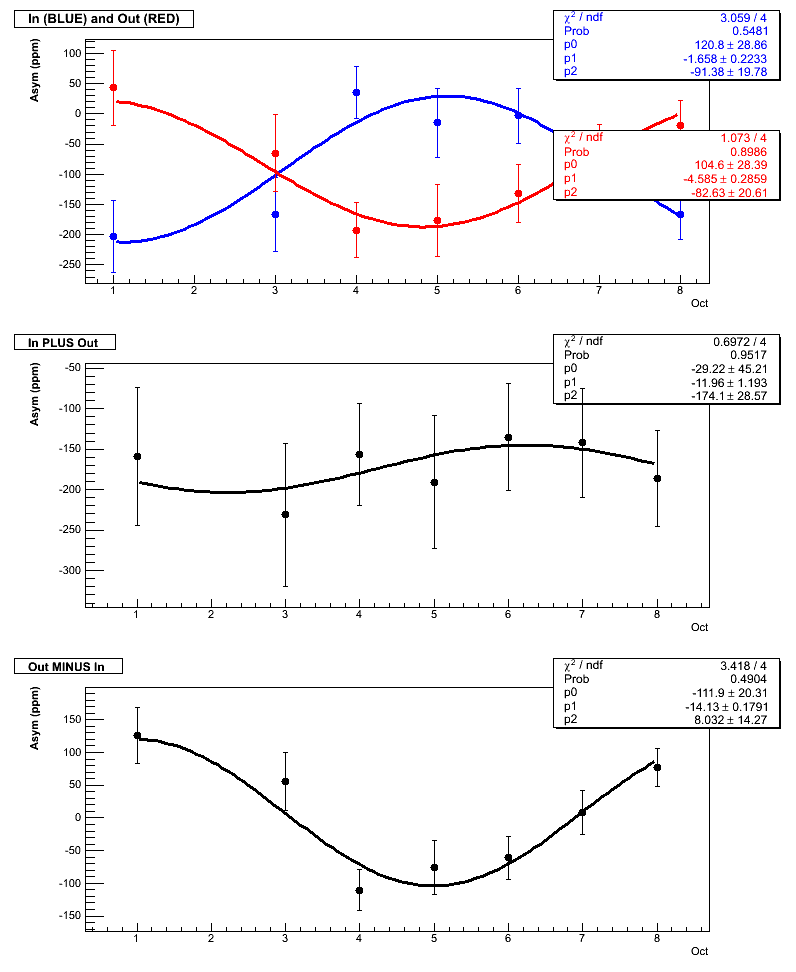 H362
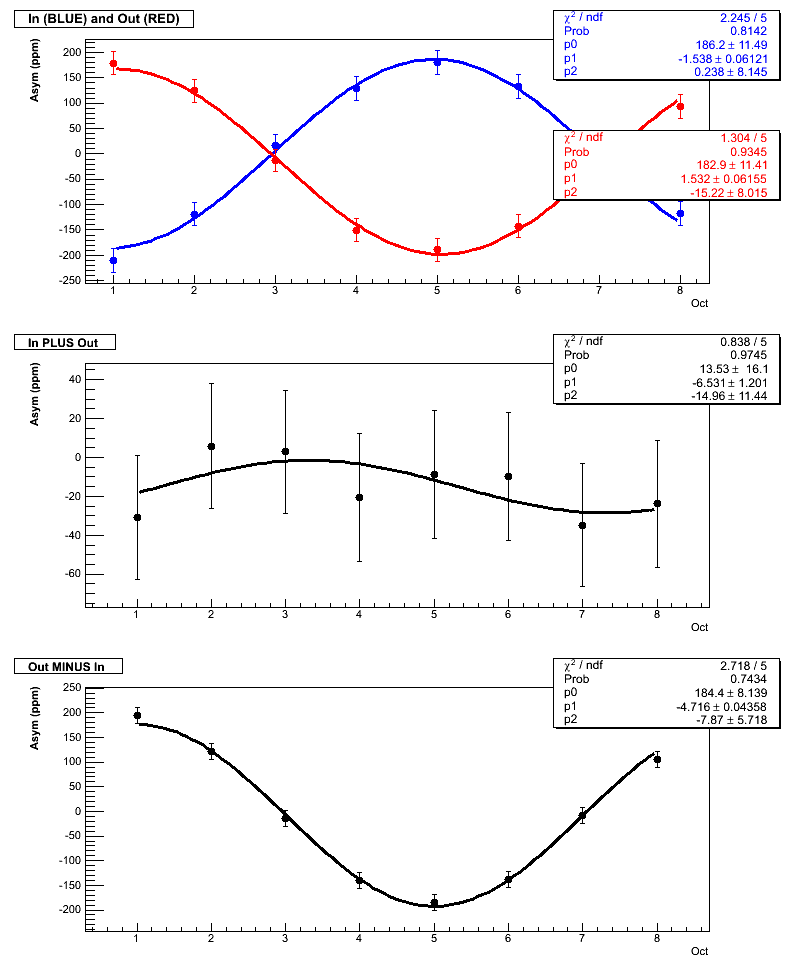 D362
Note: there is no background asymmetry
           correction here; there may be very
           large electron contamination

            errors are statistical
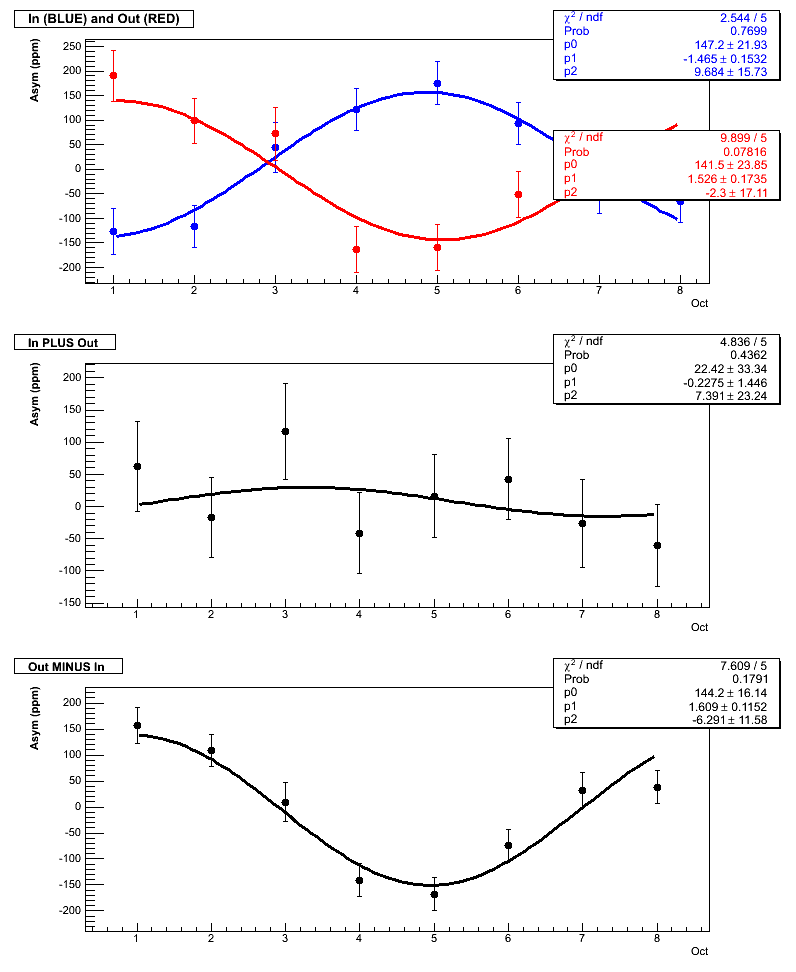 H687
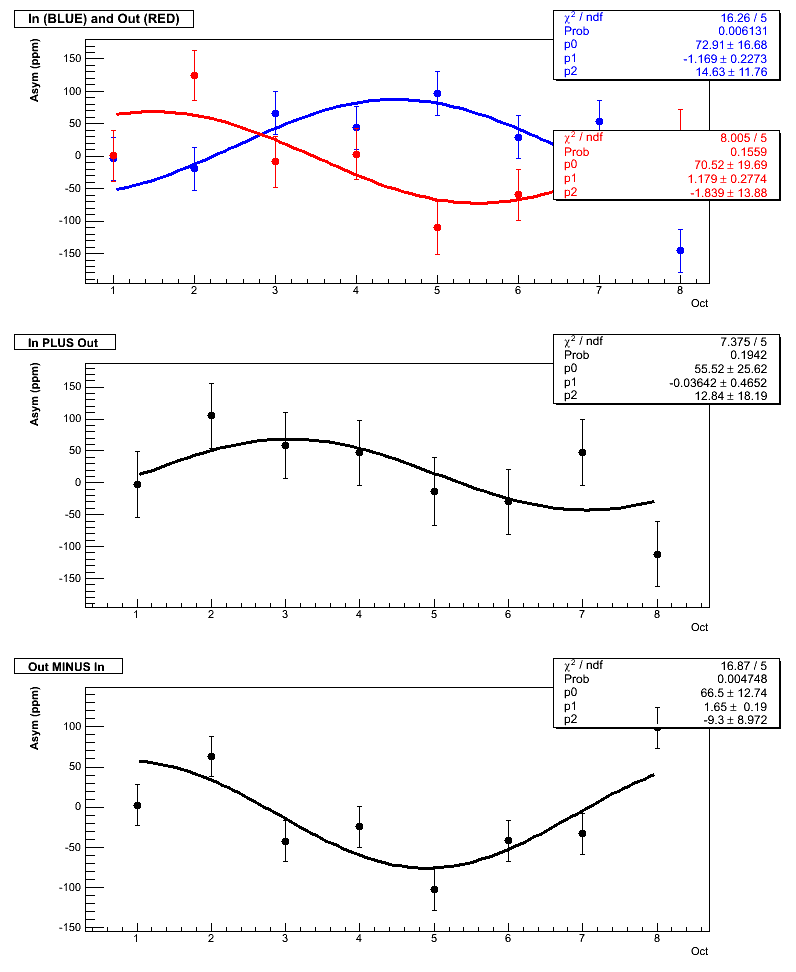 Trying to determine the theoretical 
implications – input is welcome!
D687
30